More CSS
1
<link href="filename" type="text/css" rel="stylesheet" />
CS380
HTML id attribute
2
<p>Coding Horror! Coding Horror!</p>
<p id="mission">Our mission is to combine programming and <q>human</q> factors with geekiness!</p>		
		                                         HTML
Coding Horror! Coding Horror!

Our mission is to combine programming and “human” factors with geekiness!					      	             output
A unique ID for an element on a page
Each ID must be unique; can only be used once in the page
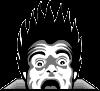 CS380
[Speaker Notes: <!DOCTYPE html PUBLIC "-//W3C//DTD XHTML 1.1//EN"
"http://www.w3.org/TR/xhtml11/DTD/xhtml11.dtd">

<html xmlns="http://www.w3.org/1999/xhtml">
	<head>
		information about the page
	</head>

	<body>
		page contents
	</body>
</html>]
Linking to sections of a web page
3
<p>Visit <a href=
"http://www.textpad.com/download/index.html#downloads">
textpad.com</a> to get the TextPad editor.</p>	
<p><a href="#mission">View our Mission Statement</a></p> 				                           HTML
Visit textpad.com to get the TextPad editor.

View our Mission Statement					      	            					      output
Link target can include an ID at the end, preceded by a #
Browser will load that page and scroll to element with given ID
CS380
CSS ID selectors
4
#mission {
font-style: italic;
font-family: "Garamond", "Century Gothic", serif;
}		                                          CSS
Coding Horror! Coding Horror!

Our mission is to combine programming and “human” factors with geekiness!					      	             output
Applies style only to the paragraph that has the ID of mission
CS380
HTML class attribute
5
<p class="shout">Coding Horror! Coding Horror!</p>
<p class="special">See our special deal on Droids!</p>		
<p class="special">Today only!</p>    	       HTML
Coding Horror! Coding Horror!

See our special deal on Droids! 

Today only!				      	            output
A way to group some elements and give a style to only that group
Unlike an id, a class can be reused as much as you like 
    on the page
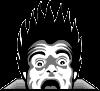 CS380
[Speaker Notes: (“I don't want ALL paragraphs to be yellow, just these three...”)]
CSS class selectors
6
.special {
background-color: yellow;
font-weight: bold;
}
p.shout {
color: red;
font-family: cursive;
}	                                                    CSS
Coding Horror! Coding Horror!




				      	            output
See our special deal on Droids!
Today only!
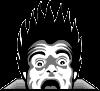 CS380
[Speaker Notes: (“I don't want ALL paragraphs to be yellow, just these three...”)]
CSS class selectors
7
<p class="shout">Coding Horror! Coding Horror!</p>
<p class="special">See our special deal on Droids!</p>		
<p class="special shout">Today only!</p>    	       HTML
Coding Horror! Coding Horror!




				      	            output
See our special deal on Droids!
Today only!
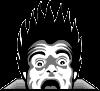 CS380
[Speaker Notes: an element can be a member of multiple classes (separated by spaces)]
CSS ID selectors
8
a:link { color: #FF0000; } /* unvisited link */
a:visited { color: #00FF00; } /* visited link */
a:hover { color: #FF00FF; } /* mouse over link */		                                                CSS
Buy Early Buy Often!
					   	             output
CS380
CSS ID selectors
9
CS380
Styling Page Sections
10
CS380
Why do we need page sections?
11
Style individual elements, groups of elements, sections of text or of the page
Create complex page layouts
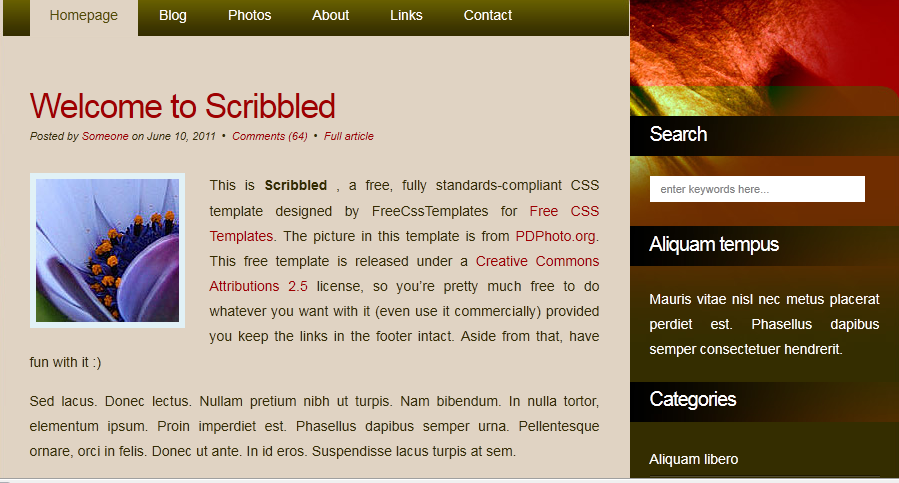 CS380
Sections of a page <div>
12
<div class="shout">
<h2>Coding Horror! Coding Horror!</h2>
<p class="special">See our special deal on Droids!</p> <p>We'll beat any advertised price!</p>
</div>		                                         HTML
Coding Horror! Coding Horror!


We’ll beat any advertised price!					      	             					      output
See our special deal on Droids!
Tag used to indicate a logical section or area of a page
Has no appearance by default, but you can apply styles to it
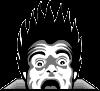 CS380
Inline Sections <span>
13
<h2>Coding Horror! Coding Horror!</h2>
<p>See our <span class="special“>spectacular</span> deal on Droids!</p> 
<p>We'll beat <span class="shout“> any advertised price</span>!</p>
    	                                               HTML
Coding Horror! Coding Horror!

See our spectacular deal on Droids!

We’ll beat any advertised price!					      	             					      output
has no onscreen appearance, but you can apply a style or ID to it, which will be applied to the text inside the span
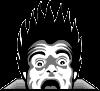 CS380
CSS context selectors
14
selector1 selector2 {
properties
}	                                                    CSS
applies the given properties to selector2 only if it is inside a selector1 on the page
selector1 > selector2 {
properties
}	                                                    CSS
applies the given properties to selector2 only if it is directly inside a selector1 on the page
CS380
[Speaker Notes: (selector1 tag is immediately inside selector2 with no tags in between)]
Context selector example
15
<p>Eat at <strong>Greasy's Burger</strong>...</p>
<ul>
<li>The <strong>greasiest</strong> burgers in town!</li>
<li>Yummy and greasy at the same time!</li>
</ul>	                                                HTML
li strong { text-decoration: underline; }	                                                    								  CSS
Eat at Greasy’s Burger…

The greasiest burgers in town!
Yummy and greasy at the same time!					      	                                          output
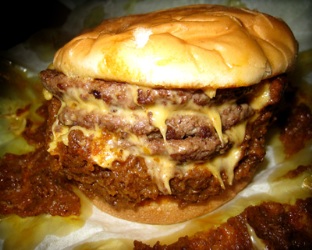 CS380
More complex example
16
<div id="ad">
<p>Eat at <strong>Greasy's Burger</strong>...</p>
<ul>
<li class="important">The <strong>greasiest</strong> burgers in town!</li>
<li>Yummy and <strong>greasy at the same time </strong>!</li>
</ul> 
</div>	                                                HTML
#ad li.important strong { text-decoration: underline; }                                                    								  CSS
Eat at Greasy’s Burger…

The greasiest burgers in town!
Yummy and greasy at the same time!					      	                                          output
CS380
The CSS Box Model
17
Every element composed of:
content
a border around the element
padding between the content and the border
a margin between the border and other content
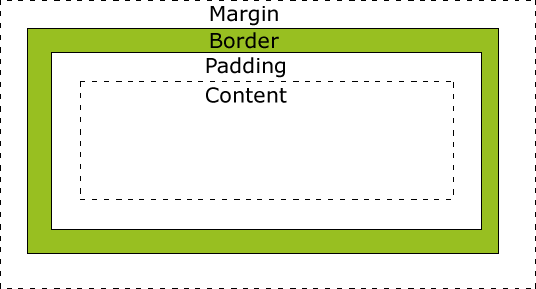 CS380
The CSS Box Model (cont.)
18
width = content width + L/R padding + L/R border + L/R margin
height = content height + T/B padding + T/B border + T/B margin
IE6 doesn't do this right
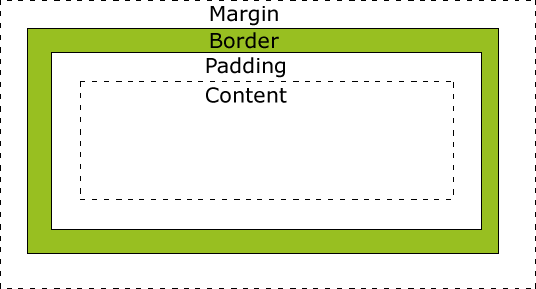 CS380
Document Flow – block elements
19
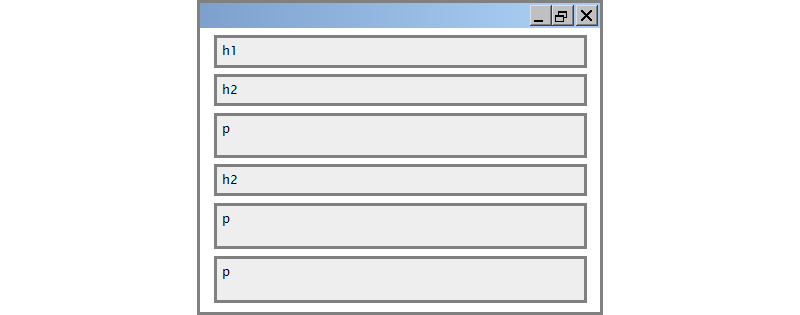 CS380
Document flow - inline elements
20
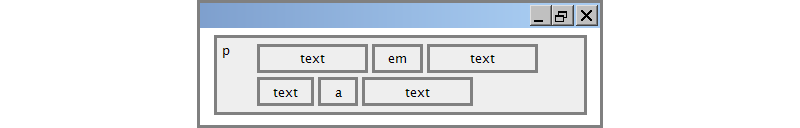 CS380
Document flow - a larger example
21
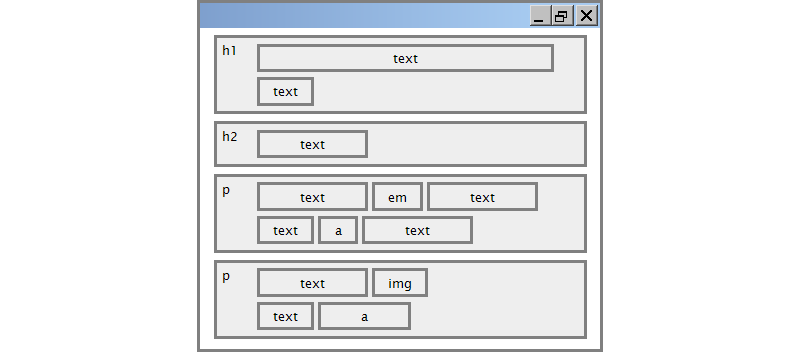 CS380
CSS properties for borders
22
h2 { border: 5px solid red; }								  			         CSS
output
This is a heading.
Thickness: px, pt, em, or thin, medium, thick 
Style: none, hidden, dotted, dashed, double, groove, inset, outset, ridge, solid 
color
More border properties
23
Another border example
24
h2 {
border-left: thick dotted #CC0088;
border-bottom-color: rgb(0, 128, 128);
border-bottom-style: double;
}								  			         CSS
output
This is a heading.
each side's border properties can be set individually
if you omit some properties, they receive default
CS380
CSS properties for padding
25
CS380
Padding example 1
26
p { padding: 20px; border: 3px solid black; }
h2 { padding: 0px; background-color: yellow; }								  			         						CSS
This is a first paragraph.


This is a second paragraph.



       	                                                  output
This is a heading
CS380
Padding example 2
27
p {
padding-left: 200px; padding-top: 30px;
background-color: fuchsia;
}								CSS
This is a first paragraph.


			


       	                                                  output
This is a first paragraph
This is a second paragraph
each side's padding can be set individually
notice that padding shares the background color of the element
CSS properties for margins
28
CS380
Margin example 1
29
p {
margin: 50px;
background-color: fuchsia;
}								  CSS
output
This is a first paragraph
This is a second paragraph
notice that margins are always transparent
CS380
Margin example 2
30
p {
margin-left: 8em;
background-color: fuchsia;
}								  CSS
output
This is a first paragraph
This is a second paragraph
each side's margin can be set individually
CS380
CSS properties for dimensions
31
p { width: 350px; background-color: yellow; }
h2 { width: 50%; background-color: aqua; }							 			 CSS
output
This paragraph uses the first style above
An h2 heading
Centering a block element: auto margins
32
p {
margin-left: auto;
margin-right: auto;
width: 750px;
}							 	 CSS
Lorem ipsum dolor sit amet, consectetur adipisicing elit, sed do eiusmod tempor incididunt ut labore et dolore magna aliqua. 
       	                                                  output
works best if width is set (otherwise, may occupy entire width of page)
to center inline elements within a block element, use text-align: center;
CS380